Мошков Кирилл АлександровичОкончил физический факультет СПбГУ (диплом с отличием). Кандидат биологических наук, доктор химических наук. 130 печатных работ и изобретений. Количество цитирований – более 600.
Фото Н.М.Химина (member of our yacht team)
«Страстная любовь к науке – первый залог успеха» – Л.Д.Ландау
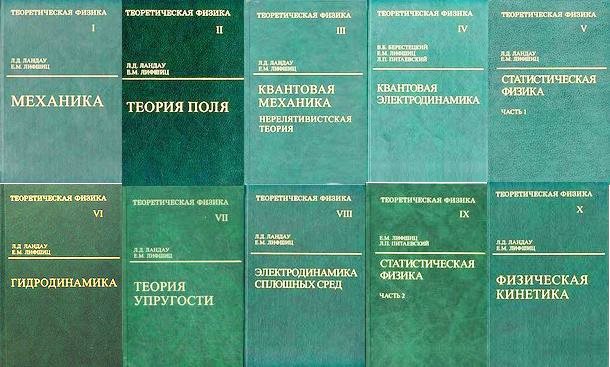 Главное – широкое боковое зрение!
Узкий специалист знает все о немногом и ничего обо всем остальном
Некоторая терминология биоинформатики
- аутосомно-рецессивный тип наследования;
- антипараллельно ориентированные спины электронов в центре связывания ионов переходных металлов;
- машинный поиск локальных минимумов на поверхности потенциальной энергии;
- идентификация и моделирование консервативных областей;
- стереохимическая корректность;
- дистанции между нуклеотидными последовательностями;
- построение филогенетического древа.
Успех в науке  чаще всего приходит к  ученым очень широкого кругозора и высочайшей общей культуры
Любопытство – главный движущий мотив  ученых
1. «Наука – это лучший способ удовлетворения личного любопытства за государственный счет».
                                    Академик Л.А.Арцимович 
2. «Curiosity driven research» (исследования для удовлетворения своего любопытства).
Лауреаты Нобелевской премии 2010 г. А.Гейм и К.Новоселов
       «Наука – это лучшее вложение денег, какое только можно себе представить». Они же.
Название марсохода «Curiosity» было выбрано среди вариантов, предложенных школьниками, путем голосования в Интернете.
«Я получил Нобелевскую премию за то, что был любопытен». Лайнус Полинг
«Не утрачивайте с годами святой любознательности». Альберт Эйнштейн 
«Еси вы любопытны, милости просим в нашу компанию!». Академик РАН  С.Г. Инге-Вечтомов
Представители точных наук о себе (без ложной скромности)
Мы дали миру интеграл и синус,
Мы научили множить и делить, 
Мы знаем, где поставить плюс и минус,
Какие числа в степень возводить.

В больших делах мы все неутомимы,
Мы интеллекта, как один, полны,
Мы лишь с собой по модулю сравнимы,
Другие нам в подметки не годны.
(из гимна матмеха)
Только физики – соль, остальные  все ноль.
(из гимна физфака)



Все науки делятся на две категории – физика и коллекционирование марок.
(Э. Резерфорд)

Математики – это физики-неудачники, им не хватает физической фантазии.
(Л.Ландау)
Важнейшие признаки  науки
1.  Фундамент науки – повторяющиеся факты, получаемые из наблюдений и исследований. 
2.  Установленные факты должны укладываться в непротиворечивую систему.
3. Наука логична (А → В → С). 
4. Наука  объясняет факты и обладает предсказательной силой (в строго определенных рамках).  
5. Наука – самокритична, готова отказаться от устоявшихся положений при появлении новой информации.
6. Положения науки открыты для верификации (подтверждения) и фальсификации (опровержения). То, что нельзя проверить – не наука.
Карл Поппер(один из самых влиятельных в XX веке философов науки)
Критерий  научности любой теории  – 
принципиальная возможность ее опровергнуть
Наука versus религия
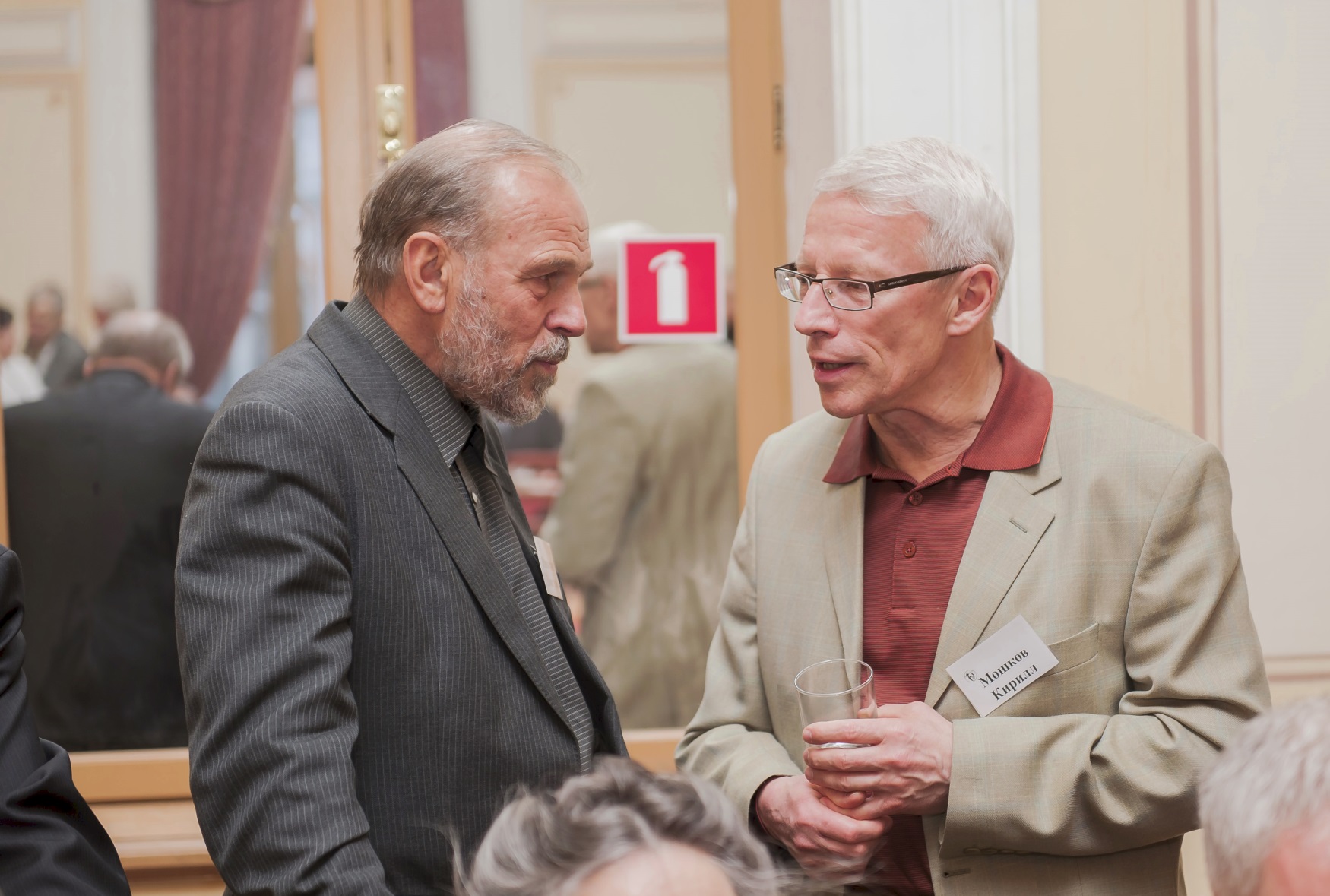 «Правила  этого мира – рациональны,    «Верую, ибо абсурдно. Достойно 
   то есть постижимы для разума».              веры, ибо нелепо»               
                         Физик           А. Эйнштейн                 Средневековый философ Тертуллиан
От ложного знания к истинному незнанию
«Человек может познать даже то, что ему не под силу представить»
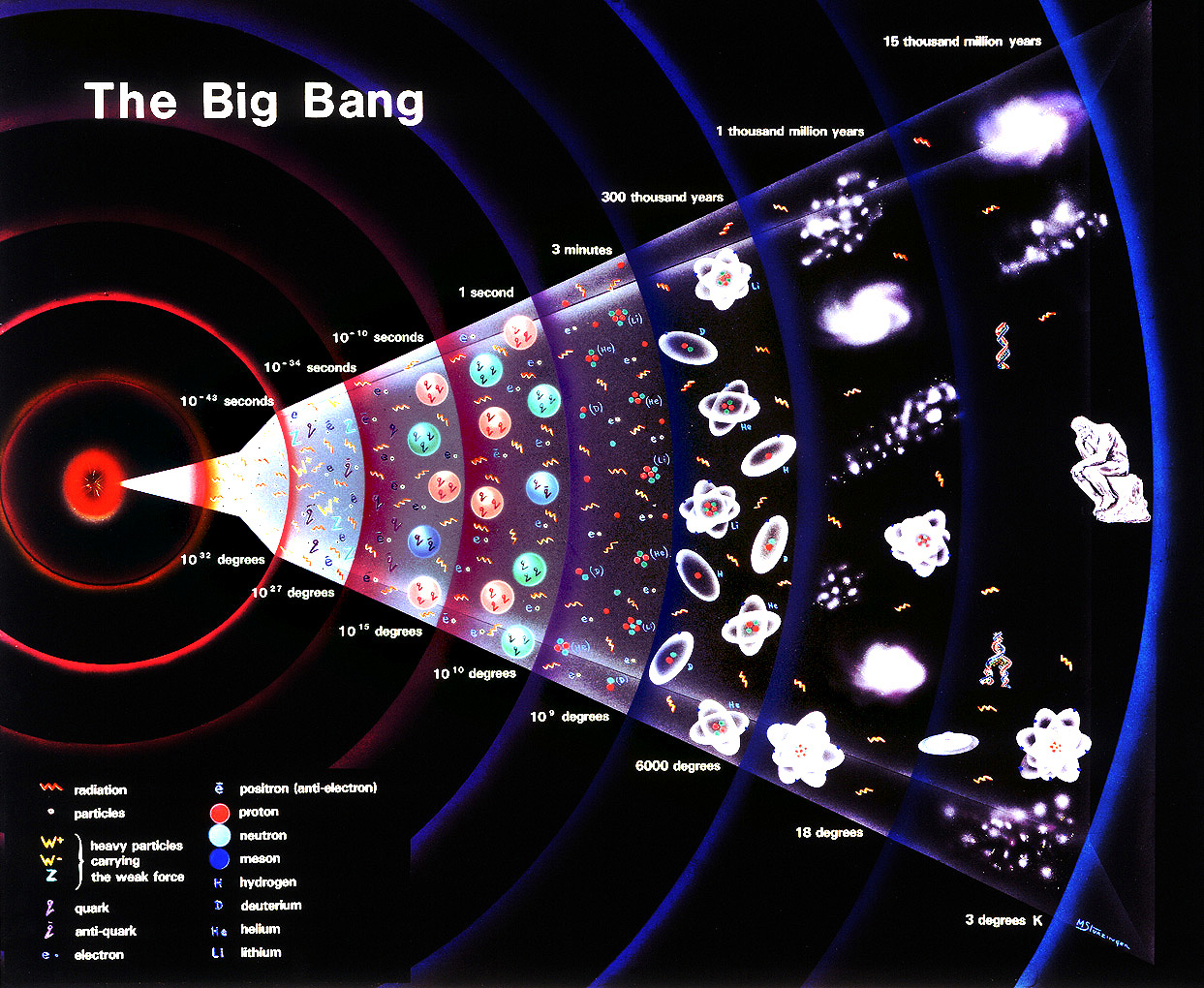 Не бывает чудес, то есть исключений из законов природы
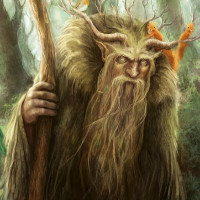 Процесс научных открытий – это, в сущности, непрерывное освобождение от чудес (А.Эйнштейн).
Там чудеса, там леший бродит… (А.Пушкин)
ЛЕСТНИЦА  →  ПОЛЕ
Границы между науками стираются.  Один и тот же объект все чаще изучается разными науками.  Происходит конвергенция наук. 
Физика вторгается в химию (химическая физика), химия в биологию (бионеограническая химия), физика и химия в биологию (молекулярная биология)
Какие направления науки в настоящее время приоритетные?
Жорес Иванович Алферов
 (лауреат Нобелевской премии 2000 года):
Приоритет за междисциплинарными исследованиями на перекрестке биологии, медицины, биоинформатики и нанотехнологий
«What is life? The physical aspect  of the living cell»
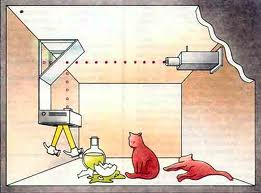 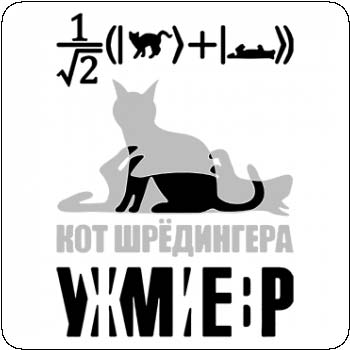 Как могут физика и химия объяснить явления внутри живого организма?
Лайнус Полинг – входит в сотню величайших ученых всех времен и народов
Да эти мальчики – явные клоуны от науки!
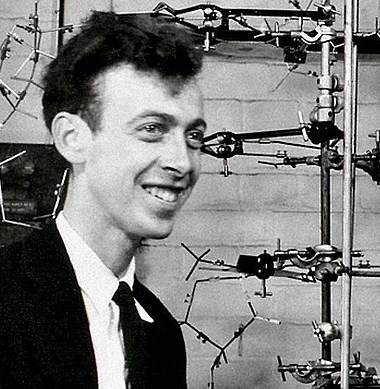 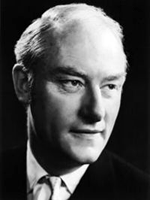 Уотсон и Крик в 1953 году
Д.Уотсон – 25 лет
Ф.Крик – 37 лет
ОПРЕДЕЛЕНИЕ СТРУКТУРЫ ДНК – ОДНО ИЗ ВЕЛИЧАЙШИХ ДОСТИЖЕНИЙ НАУКИ ХХ ВЕКА
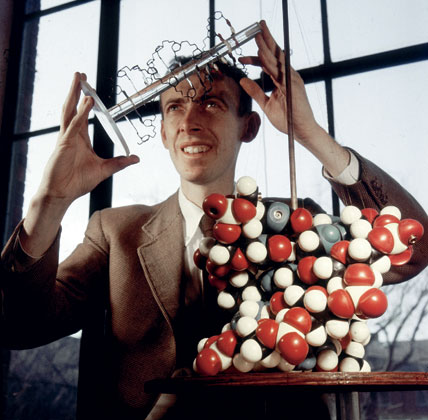 «В нашем распоряжении было не больше 6 недель до того, как Лайнус Полинг снова возьмется за ДНК… Мы все равно бы не отступились.
 
И вот я глядел на длинноволосых девушек… зная, что они не для меня. Мне было 25 лет – слишком много, чтобы быть оригинальным».


Джеймс Уотсон. «Двойная спираль»
Строение ДНК
Механизмы передачи генетической информации
Торжество точных наук в биологии
Однонуклеотидный полиморфизм (SNP, «снип») – отличия последовательностей ДНК в один нуклеотид между представителями одного вида или между гомологичными участками гомологичных хромосом индивида.  Отличие людей друг от друга – примерно 1 позиция на 300 п.н.   Общее число «снипов» – около 54 млн, из них 99% находится в интронах. 
   В диплоидном наборе происходит около 175 новых мутаций за поколение (25 лет).
   Если один из вариантов обнаруживается более чем в 1% случаев, то говорят о SNP, если менее 1% , то о мутации. 
   Полиморфизм уникального события (UEP) – генетический маркер, соответствующий одной чрезвычайно редкой мутации.
   Пример UEP –  «снипс» цитидин/тимин в положении 16169 митохондриальной ДНК Николая Второго  (1868-1918) и его младшего брата Великого Князя Георгия Александровича (1871-1899).
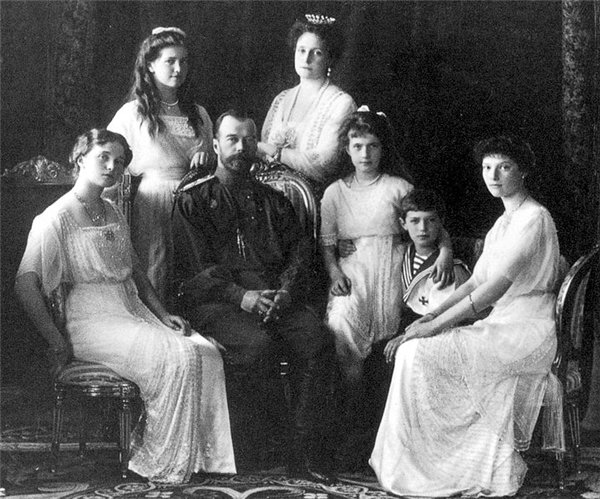 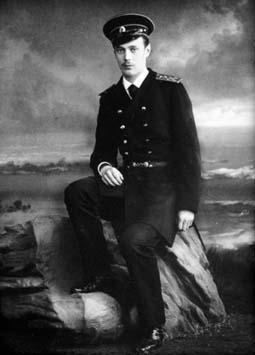 С/Т-16169
[Speaker Notes: Скорость мутирования одной нуклеотидной пары примерно равна 10х-8 на поколение. Если принять общее число пар нуклеотидов в геноме (3,2 10х9), то это значит, что одна гамета содержит примерно 30 нуклеотидных мутаций. Следовательно, каждый ребенок рождается примерно с 30х2=60 вновь возникшими мутациями.]
ПРОЕКТ «ГЕНОМ ЧЕЛОВЕКА»
Государственный проект. Начало – 1990 г. Международный консорциум 160-ти институтов: США, Канады, Англии, Франции, Германии, Японии, России (3 и 19 хромосома). Руководители: с момента основания – Джеймс Уотсон, затем – Френсис Коллинс. 
Частный проект. Фирма «Celera Genomics» (Ин-т геномных исследований) Крейга Вентера (США). 
Завершение работ двух проектов: частичное в 2000 г. (совместное заявление Билла Клинтона и Тони Блэра), почти полное – 2003-2007 гг.
Доноры ДНК: несколько анонимных образцов (5-7) крови женщин и спермы мужчин + ДНК Дж. Уотсона и К. Вентера.
Общая стоимость финансирования – 6 млрд. долларов (Министерство энергетики США).
 Обновление информации: www.ensembl.org
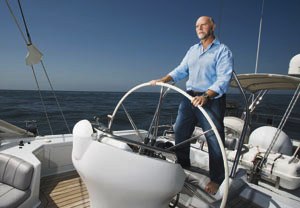 Длина молекул ДНК
Суммарная длина всех молекул ДНК в 46 хромосомах  одной соматической клетки человека составляет около 1,5- 1,7 метра. Общая длина ДНК во всех клетках организма человека (5∙10¹³) составляет примерно 10¹¹ км, что в 1000 раз больше расстояния от Земли до Солнца.
Сколько новых мутаций у каждого индивида?
Скорость мутирования одной нуклеотидной пары – около 10⁻⁸ на поколение.
При общем числе нуклеотидных пар в геноме 3∙10⁹ (30∙10⁸) одна гамета содержит примерно 30 мутаций.
Это значит, что каждый ребенок рождается примерно с 60-ю (30 х 2) вновь возникшими мутациями.
Генетика в спорте высших достижений
Из 18 медалей (золото, серебро и бронза), которые разыгрывались на дистанции 100 м на  Олимпийских играх 1992-2012 гг. ,16 медалей (88%)  завоевано чернокожими  спринтерами.
Мутация в гене ACTN3, кодирующем мышечный белок - актинин
Мутация Аргинин577 → обрыв цепи
«Быстрые» мышечные волокна – отвечают за короткие всплески  активности (спринт)
«Медленные» волокна – обеспечивают выносливость (стайерский бег)

Мутация  препятствует образованию функционального белка,  что ведет к увеличению доли «медленных» волокон.

Частота этой мутации ниже у аборигенов Ямайки и стран Карибского бассейна (западные африканцы). Это дает им ощутимое преимущество в спринтерском беге.
Гениальность – чрезвычайно высокий уровень интеллектуальногофункционирования личности.Интеллект – общая умственная способность, включающая способность рассуждать, планировать, решать проблемы, мыслить абстрактно, постигать сложные идеи, быстро учиться  на основании получаемых знаний и приобретаемого опыта.  Кстати: Чем умный человек отличается от мудрого?
6 ключевых способностей:
1. Рассуждение.
2. Способность к оперированию числами.
3. Пространственная способность.
4. Беглость речи (способность за короткое время назвать ряд синонимов),
5.  Скорость восприятия.
6. Память.
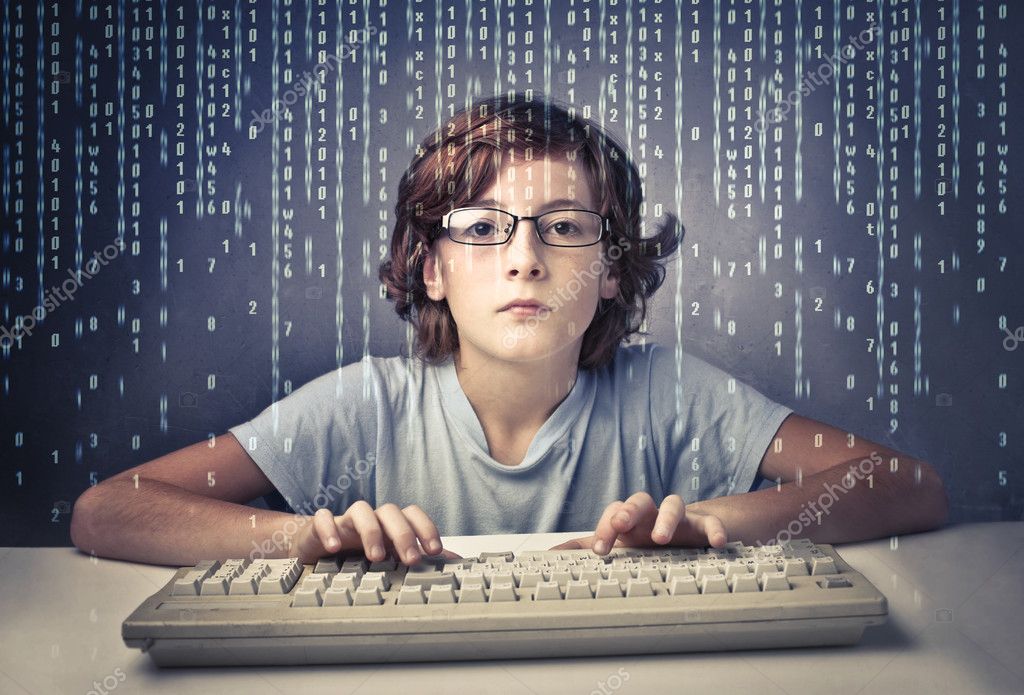 Изучение влияния наследственности и среды на развитие интеллекта
Однояйцевые близнецы – 100% общих генов.    Разнояйцевые – только 50% общих генов.
Наследуемость интеллекта
Исследования на одно- и разнояйцевых близнецах показали, что генетический компонент коэффициента интеллектуальности возрастает от 40%  (дети в возрасте 4-6 лет) до 83% (взрослые).

Bouchard T.J., McGue M.  Genetic and environmental influences on human psychological differences // Developmental Neurobiology. 2003, v. 54, p. 4-45.
«Величайшим триумфом человеческого гения является то, что человек смог понять такие вещи, которые он уже не в силах даже вообразить»
?
?
До новых встреч!
The end…
Что же такое ген?
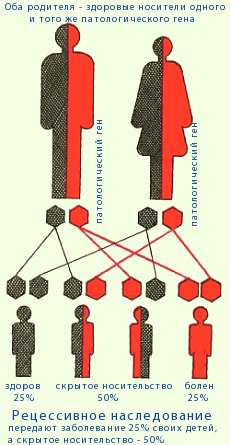 Термин «ген» ввел датский генетик Иогансен в 1909 г.
Один ген – один элементарный (неделимый) признак.
Ген – структурная единица дискретной (несмешиваемой) информации, далее неделимая в функциональном отношении.
Один ген – один фермент.
Ген – участок цепи ДНК, несущий целостную информацию, ограниченный регуляторными последовательностями ДНК. Эти последовательности либо непосредственно примыкают к этому участку (цис-регуляторные элементы), либо располагаются вдали от этого участка (транс-регуляторные элементы).
Ген – участок цепи ДНК, кодирующий синтез полипептидной цепи белка или цепи РНК, которая не транслируется и, следовательно, не кодирует полипептидную цепь.
THIS IS THE END OF THE BEGINNING!
1. Длина ДНК в одной клетке (гаплоидный геном) – 3,3257 млрд. п.н. 
2. Общее число генов оказалось удивительно мало – около 22 000 .
3. Около 94% генов состоят из кодирующих (экзоны) и некодирующих (интроны) участков. Остальные гены не имеют экзонно-интронной структуры.
4. Область ДНК, содержащая гены, - около 1,2% всей длины. В эту область входят гены, кодирующие различные РНК и белки, регуляторные последовательности (контроль построения матричной РНК по участку ДНК), интроны и псевдогены (около 15000). Псевдогены образуются из дуплицированных генов, одна из копий которых в результате мутаций потеряла способность к экспрессии.
5. Обнаружено большое количество повторяющихся участков (диспергированных (LINE and SINE), тандемных и обращенных) – до 50% всей ДНК (junk DNA).
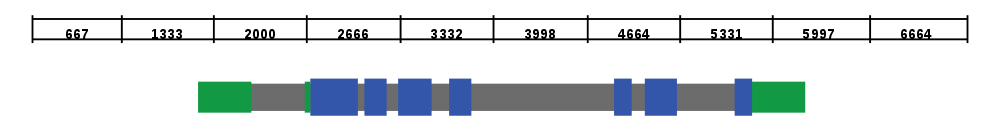 Структура пре-мРНК гена CDK4 (cyclin-dependent kinase 4) человека. Экзоны – синий цвет, интроны – серый, нетранслируемые последовательности – зеленый. Ген локализован  на хромосоме 12.
[Speaker Notes: Ген CDK4 (кодирует cyclin-dependent kinase 4) локализован в хромосоме 12. Его белковый продукт – один из участников системы клеточной пролиферации. Мутации в этом гене связаны с возникновением раковых опухолей – меланомы и лимфомы.]
Стоимость секвенирования индивидуального генома